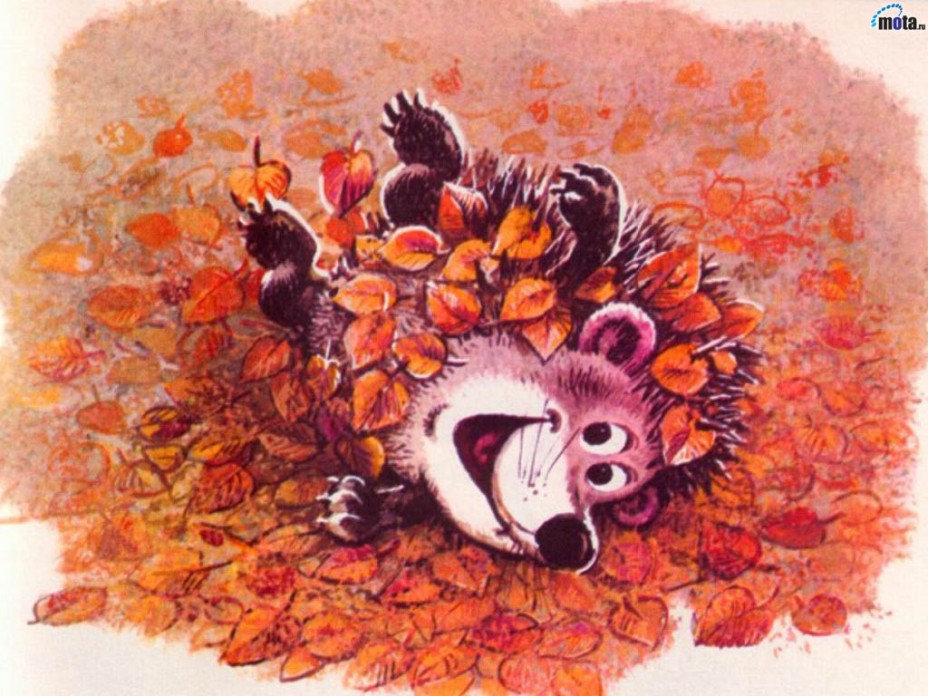 Конспект занятия:  «Веселый ёжик»
Выполнила: Педагог дополнительного образования Яковлева Елена Михайловна
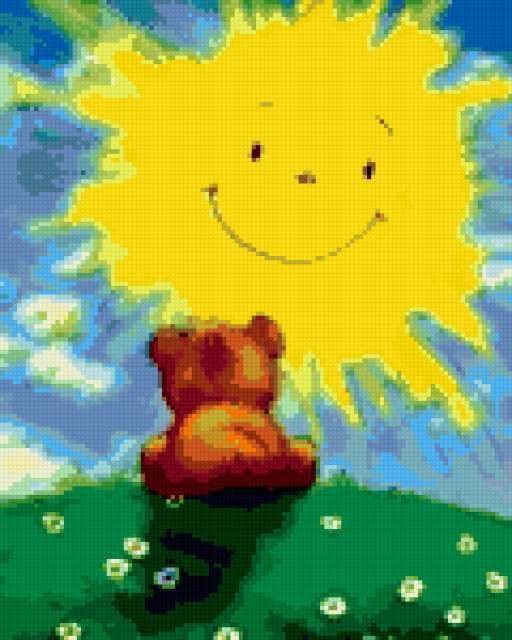 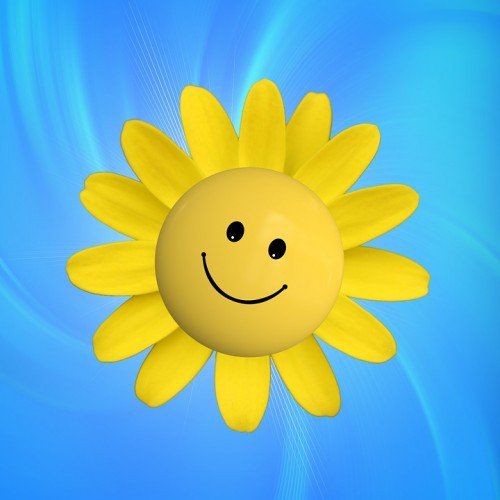 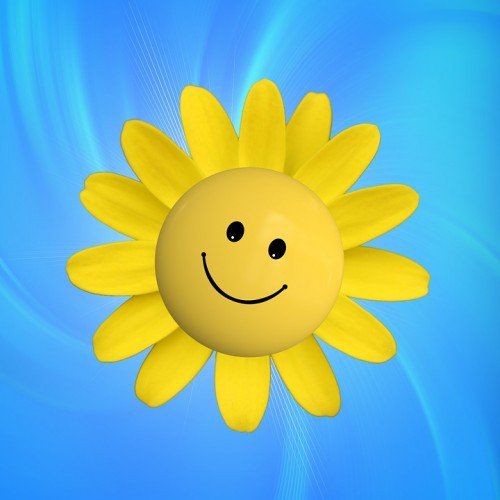 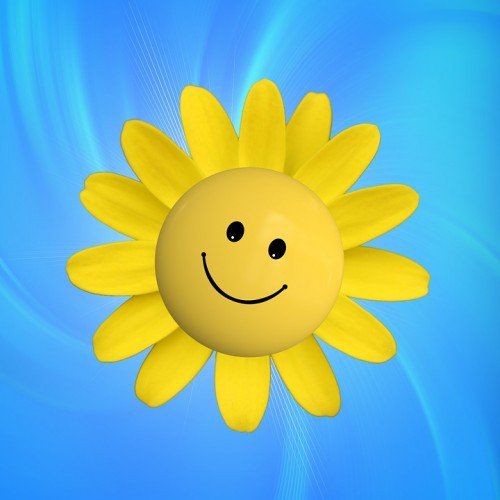 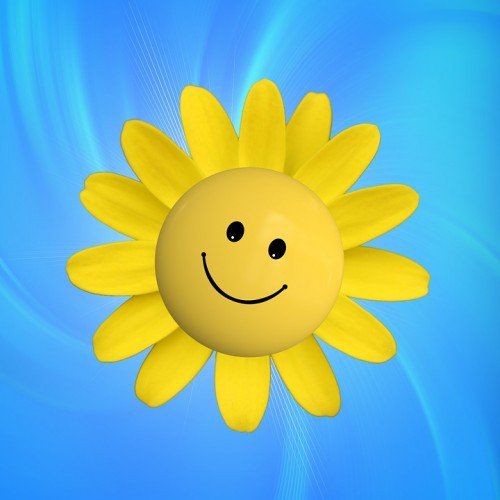 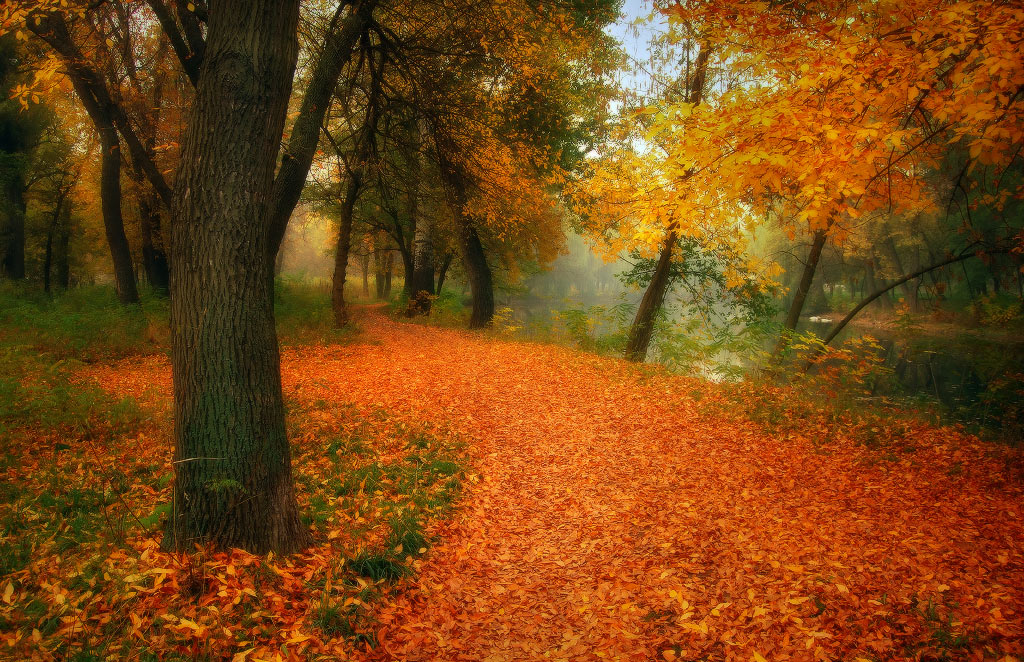 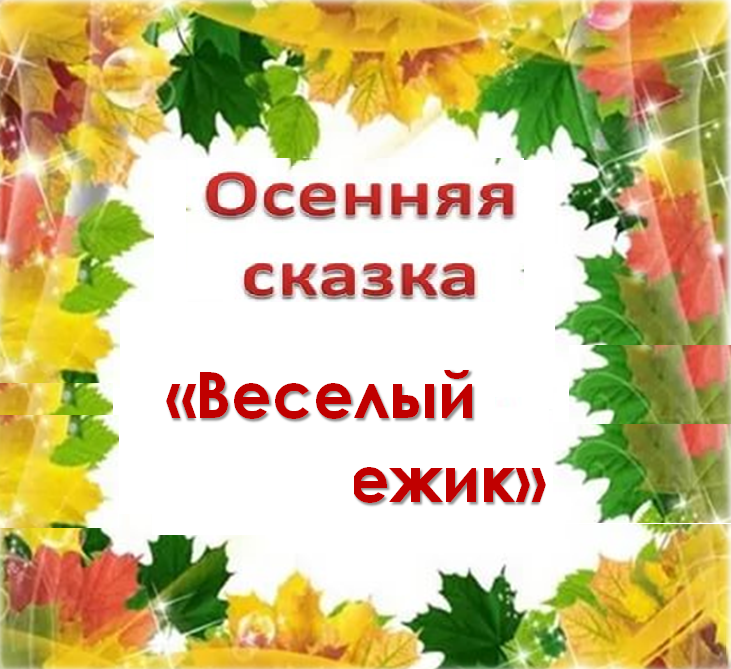 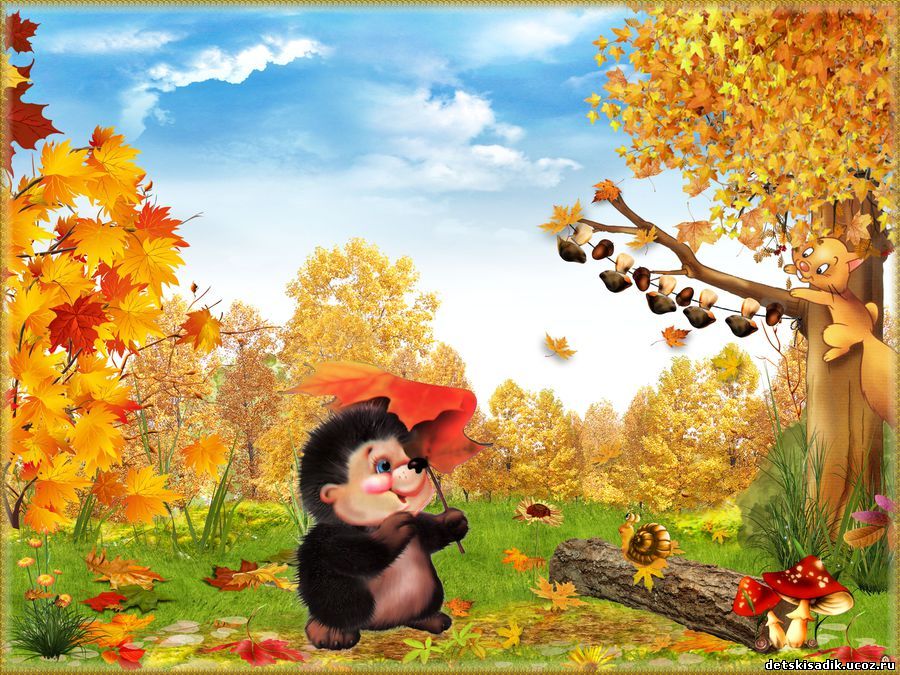 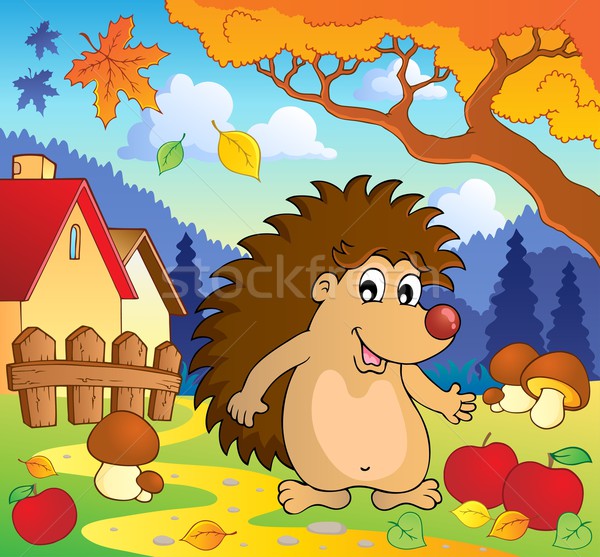 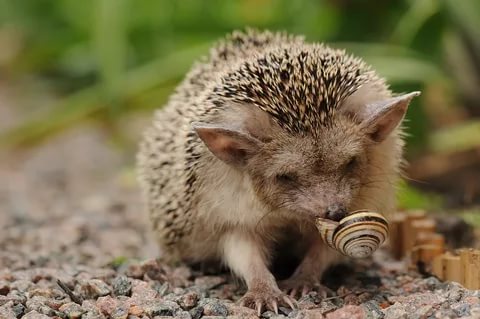 Чем питаются ежи?
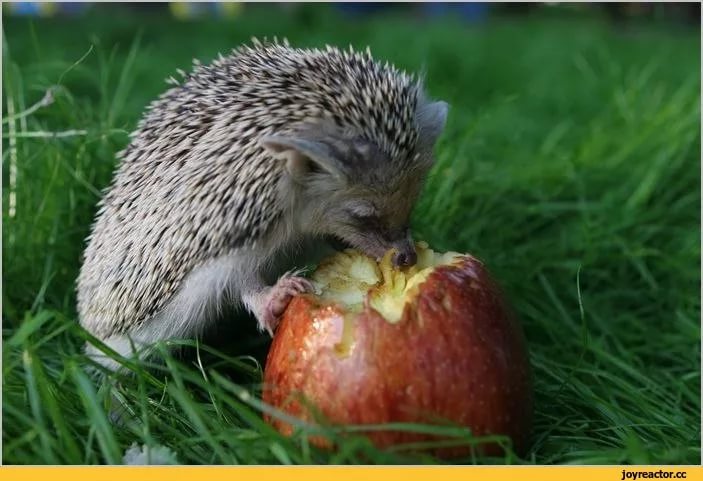 Ежи могут ловить мышей, лягушек и змей. 
Помимо всякой живности, ежи любят 
есть фрукты и ягоды
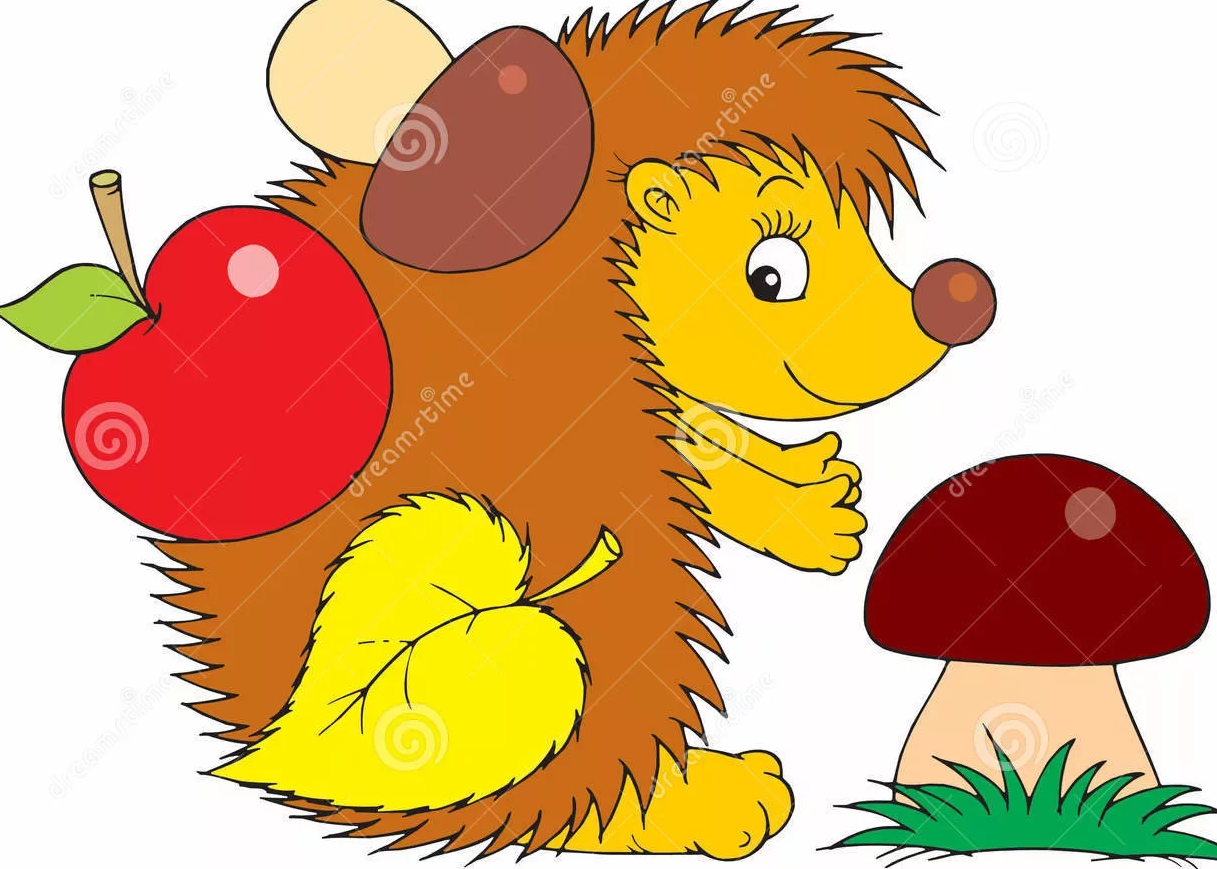 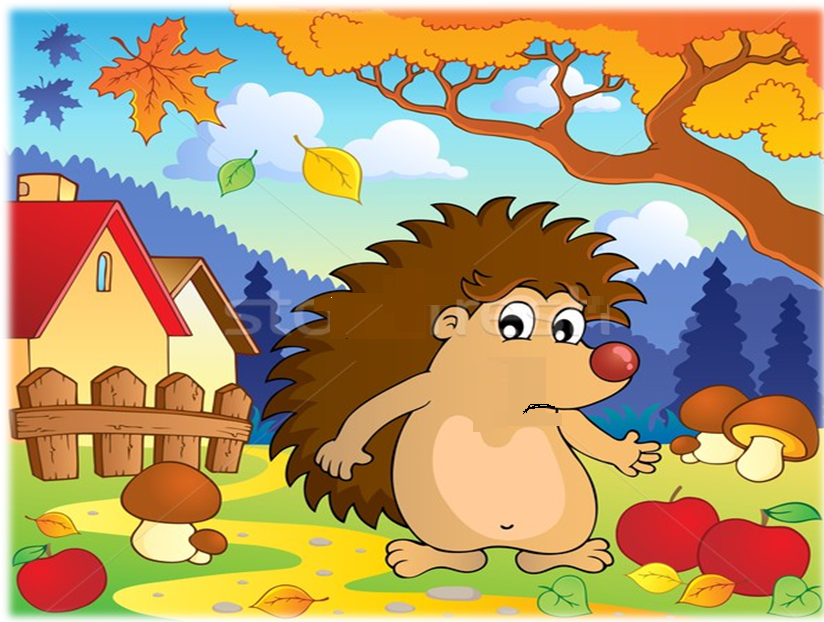 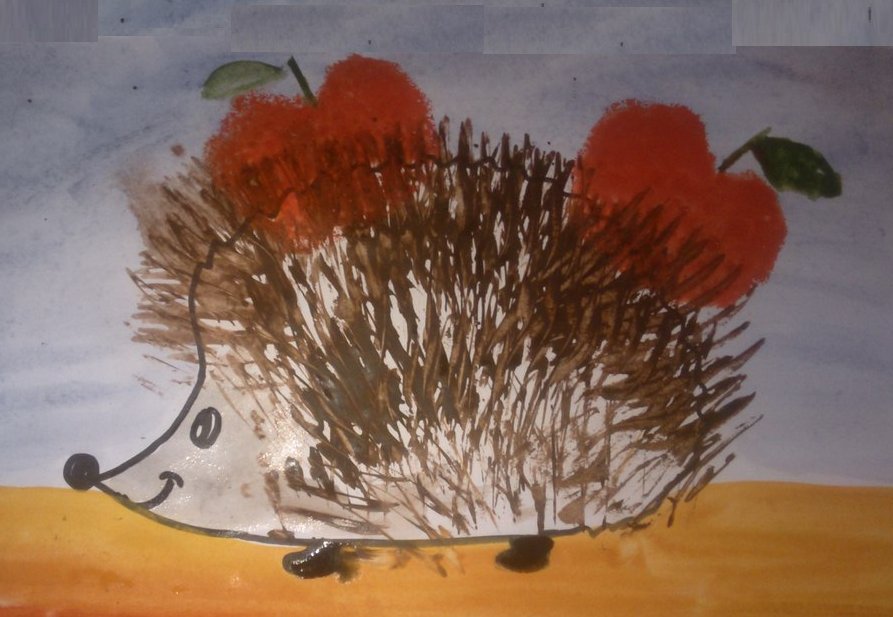 Подожди, колючий еж  
Ты скажи, куда идешь 
К рыжим белкам я иду   
Им иголки я несу   
Пять портных за пять минут 
Рукавицы мне сошьют
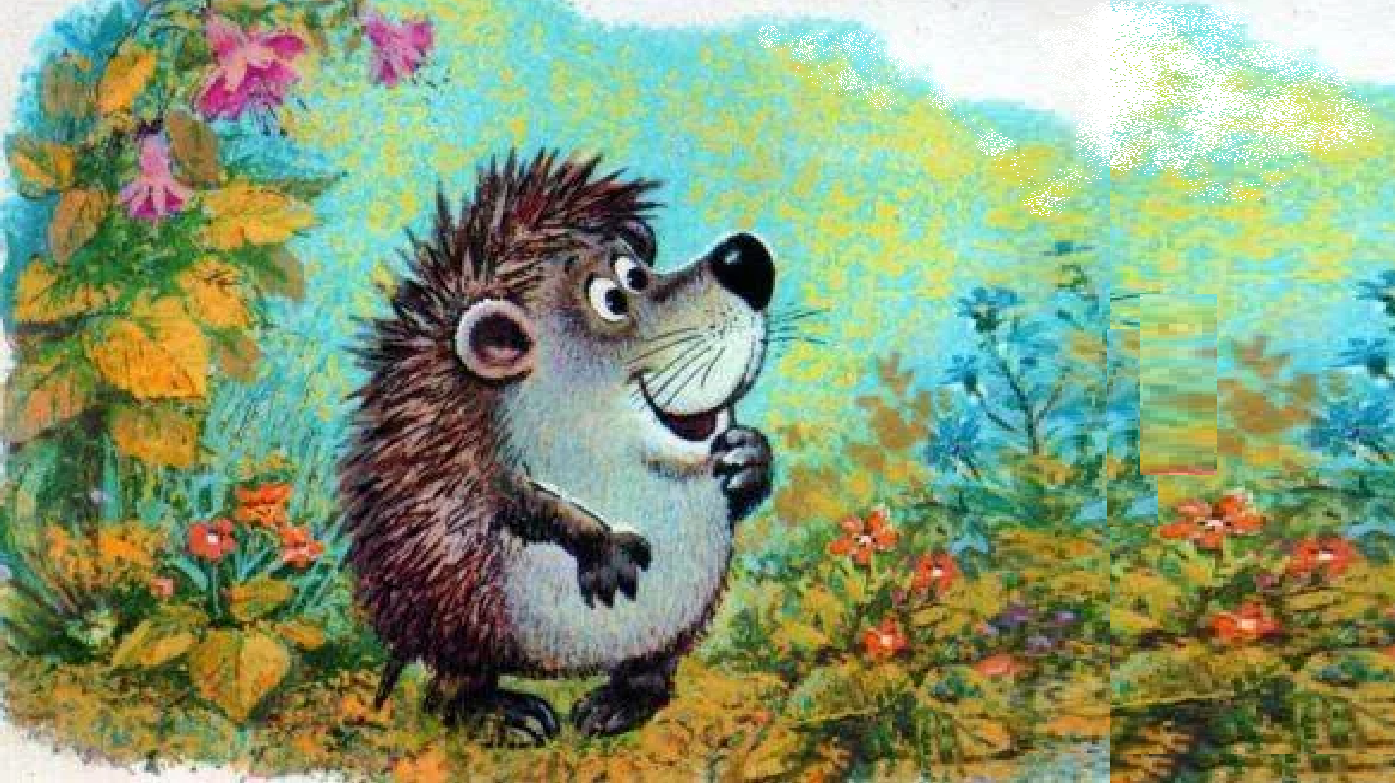 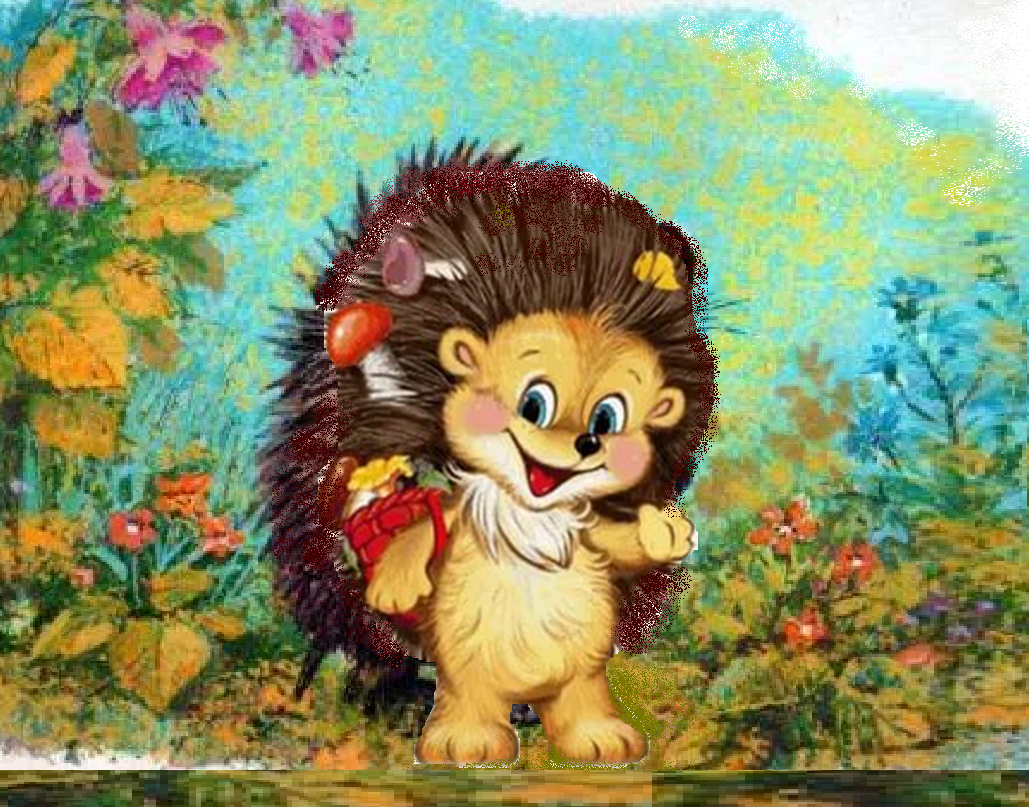 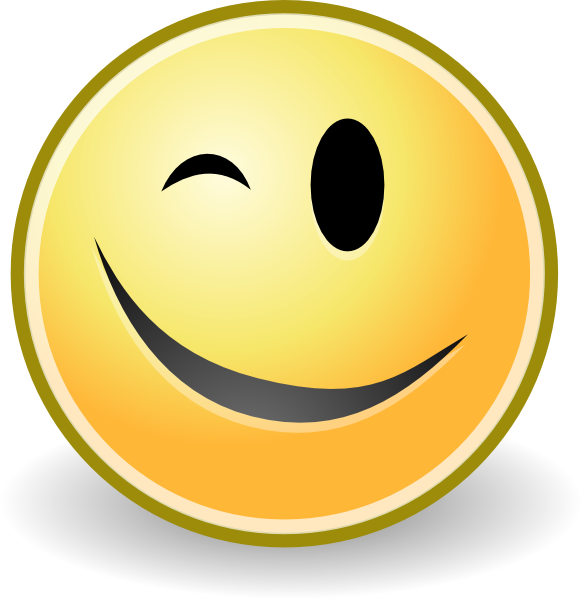 КУРТАМЫШ 2017